Художественно-эстетическое развитие. Лепка.
«Праздничный салют»
Материал: листы картона черного цвета формата А4; пластилин ярких цветов в брусках; пластилин, скатанный в шарики диаметром около 10 мм (5-7 шариков на каждого ребенка); доска для лепки; салфетки.
Салют
            Прямо в небо пушки бьют.    Это - праздничный салют.    Бах, ба, бах! И бух, бу, бух!    Аж, захватывает дух.    В небе вспыхнула звезда.    Вот так чудо! Вот так да!    А вокруг неё цветы    Небывалой красоты. 
 
Лидия Курзаева
Рассмотрите картинку и прочитайте стихотворение.
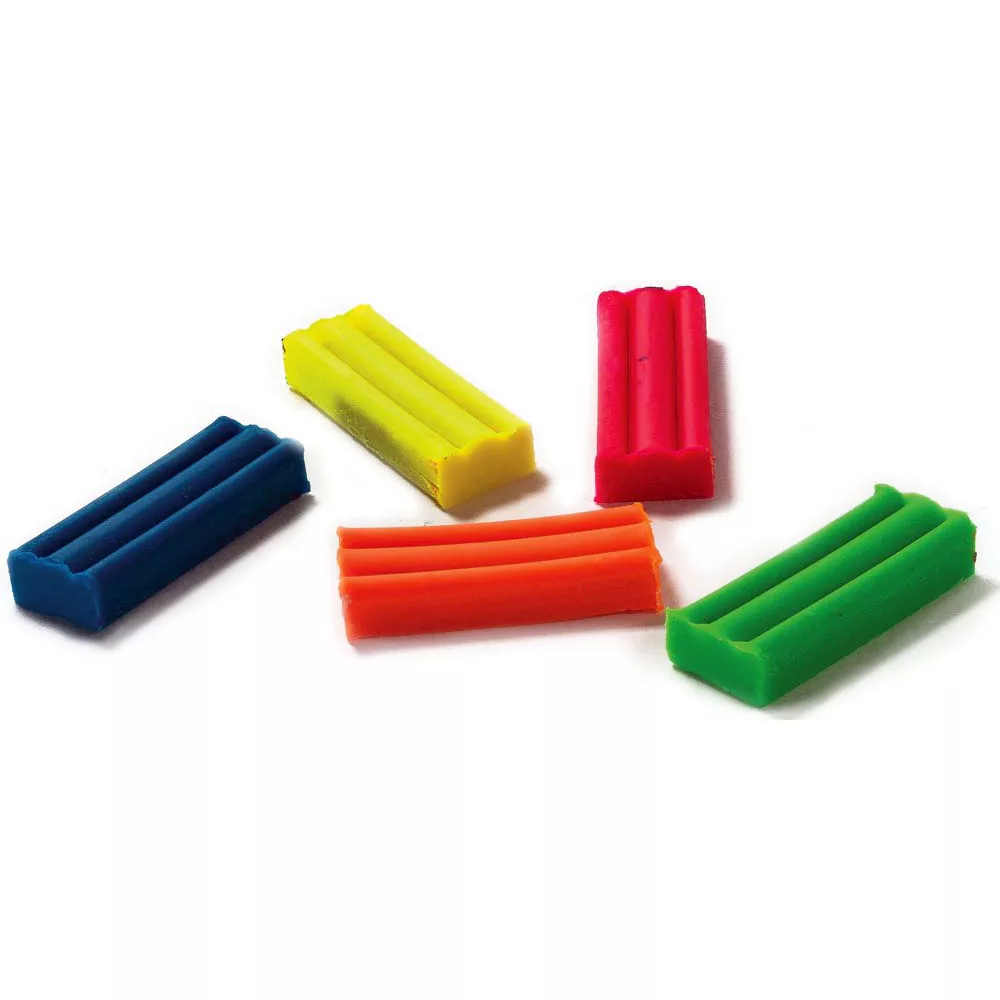 Давайте и мы сделаем праздничный салют.На столе у ребёнка лежит по 5-7 шариков из пластилина красного, жёлтого и зелёного цветов. А также пластилин в брусках тех же цветов.Показываем детям как правильно скатать шарики из пластилина.Сначала отщипнуть маленький кусочек пластилина от бруска.Затем указательным и большим пальцами правой руки скатать из них шарики.
Выполнить перед работой с пластилином.
Сначала предлагаем детям самостоятельно сделать несколько пластилиновых шариков –> повторяет ещё раз (проговариваем), как правильно их делать. После того, как дети попробовали самостоятельно скатать шарик, раздаём им уже готовые шарики. Просим взять один шарик и расположить в верхней части листа, затем надавить на шарик указательным пальцем и движением сверху вниз размазать его на картоне.Какого цвета салют мы изобразим вначале? Выбери шарик красного (желтого, зеленого) цвета. Положи его в верхнюю часть листа, нажми пальчиком и размажь – вот так! (при необходимости  берём руку ребёнка в свою и действуем рукой ребёнка).Вот одна вспышка салюта – красная. Давай сделаем такую картинку, чтобы в небе было много огоньков разного цвета. Вот какой красивый салют получился у нас в ночном небе!Вспышка салюта может состоять из одного огонька (один мазок), в более сложном варианте – из нескольких огоньков.
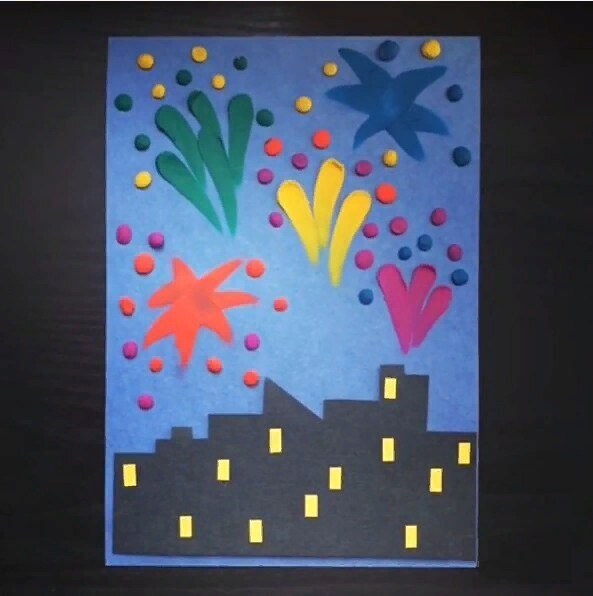 Самостоятельная деятельность детей